Programm 
Freitag, 8. November 2024

Frachtraum Thun
Seestrasse 14, 3600 Thun
https://www.frachtraum.ch (beschränkt Parkplätze in der Umgebung vorhanden)


		ab 18.30		Eintreffen und Apéro
		19.30		Gespräche mit Spieler Wacker Thun
		20.00 		Food & Drinks
		21.30		Talk & Drinks
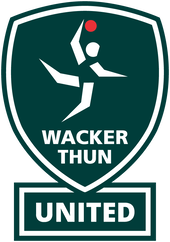 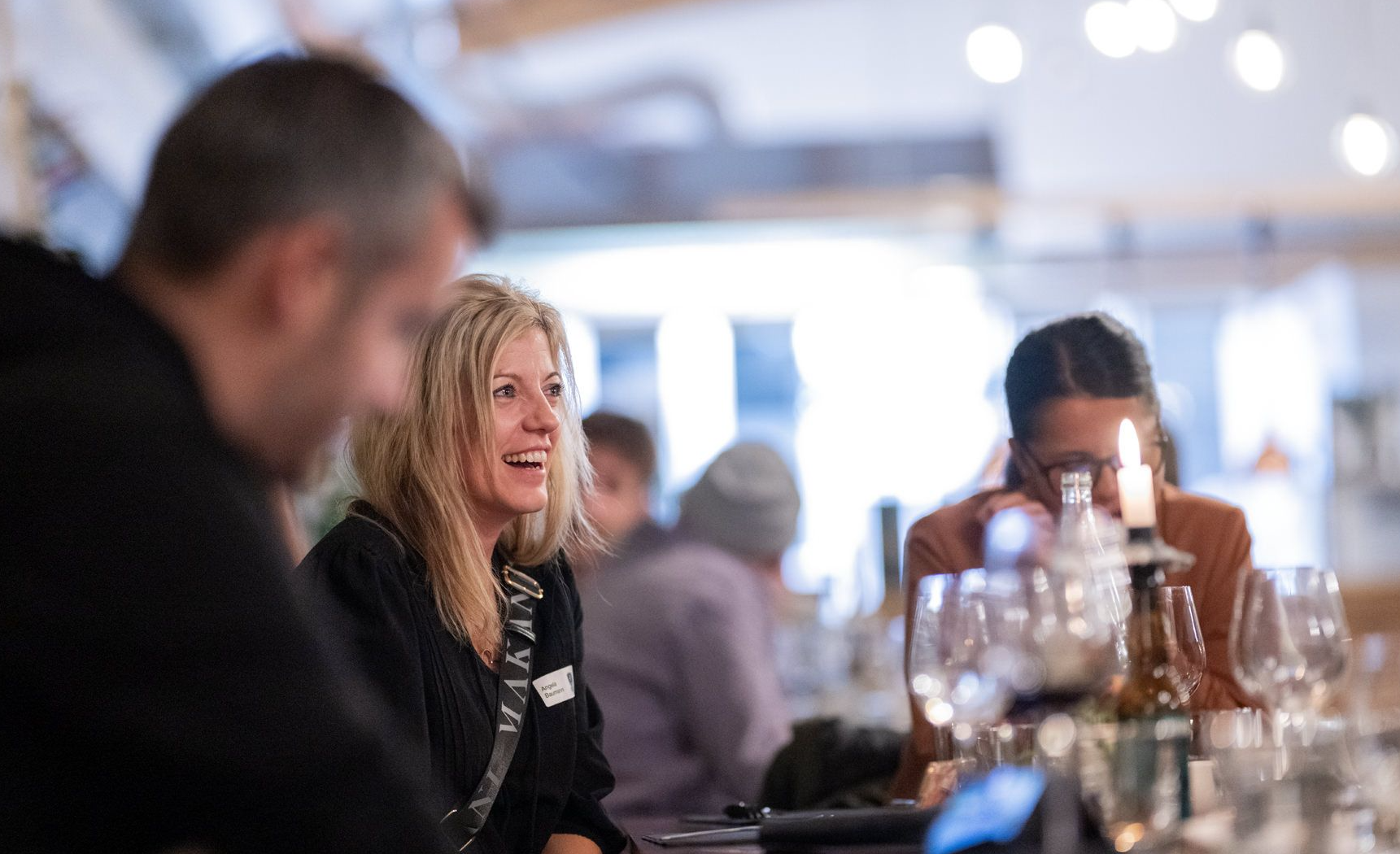